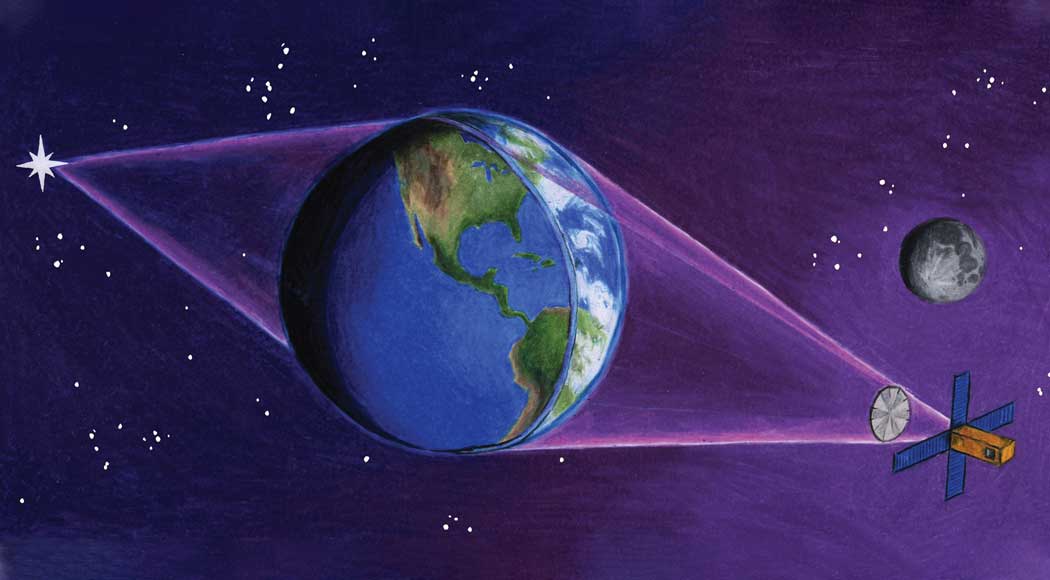 The atmosphere as a telescope: the Terrascope
Shane Alpert
Advisors: Paul M. Visser & Daphne Stam
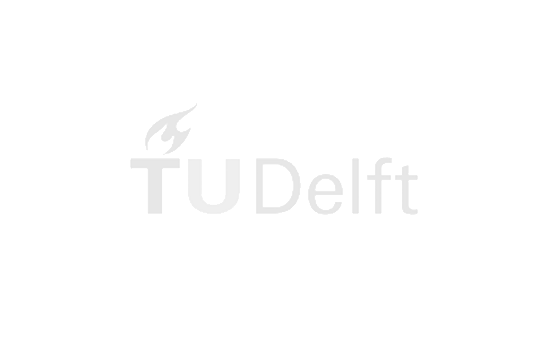 Outline
Introduction
Telescopes
Terrascope
Research Questions

Geometric Optics
Atmospheric Effects

Thesis research
2
Introduction – Telescopes
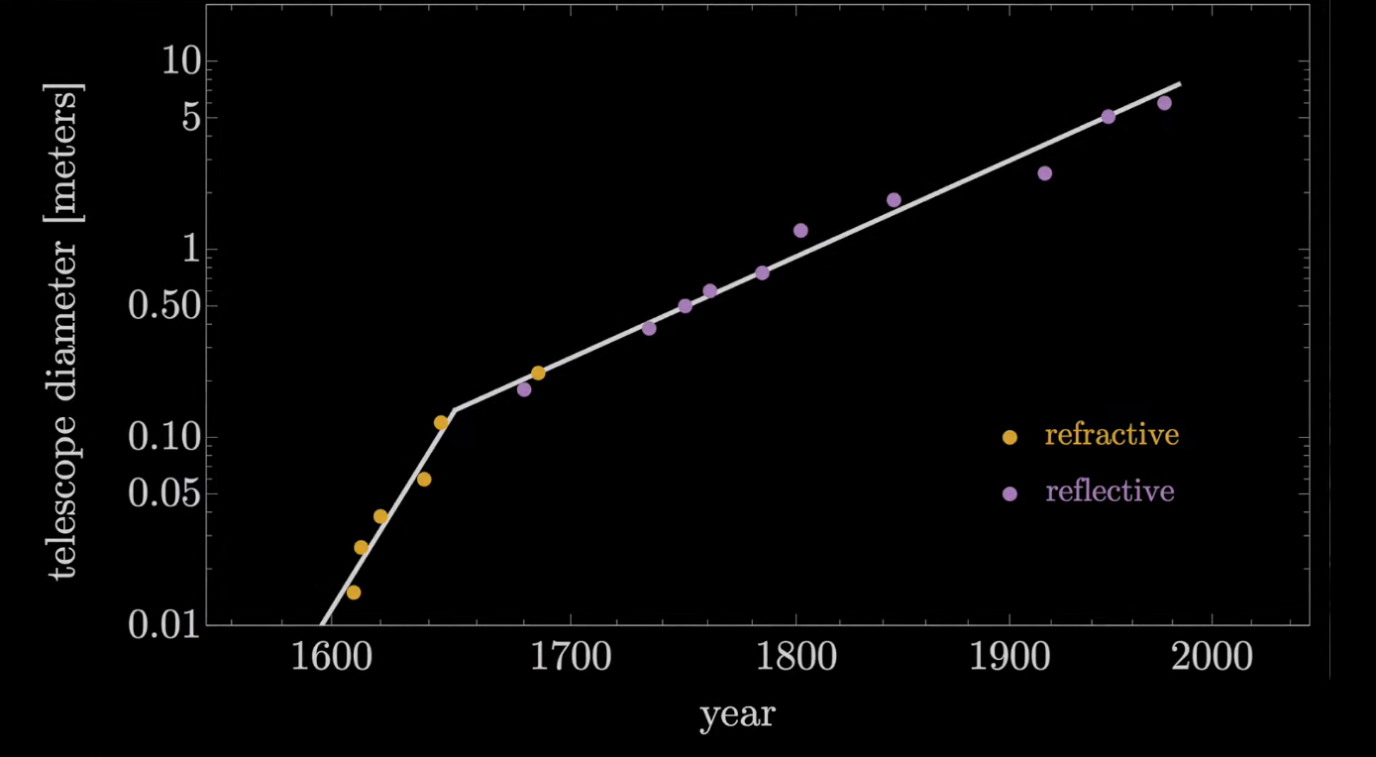 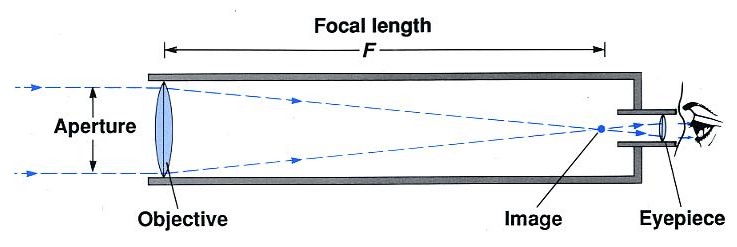 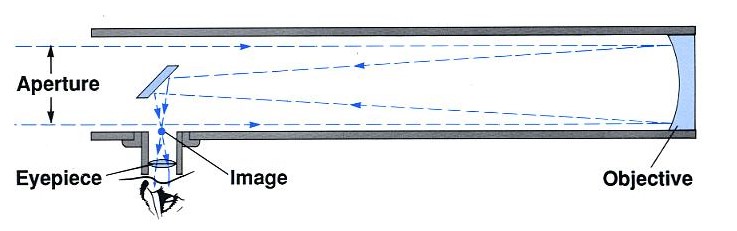 3
Introduction – Telescopes
4
Introduction – Terrascope
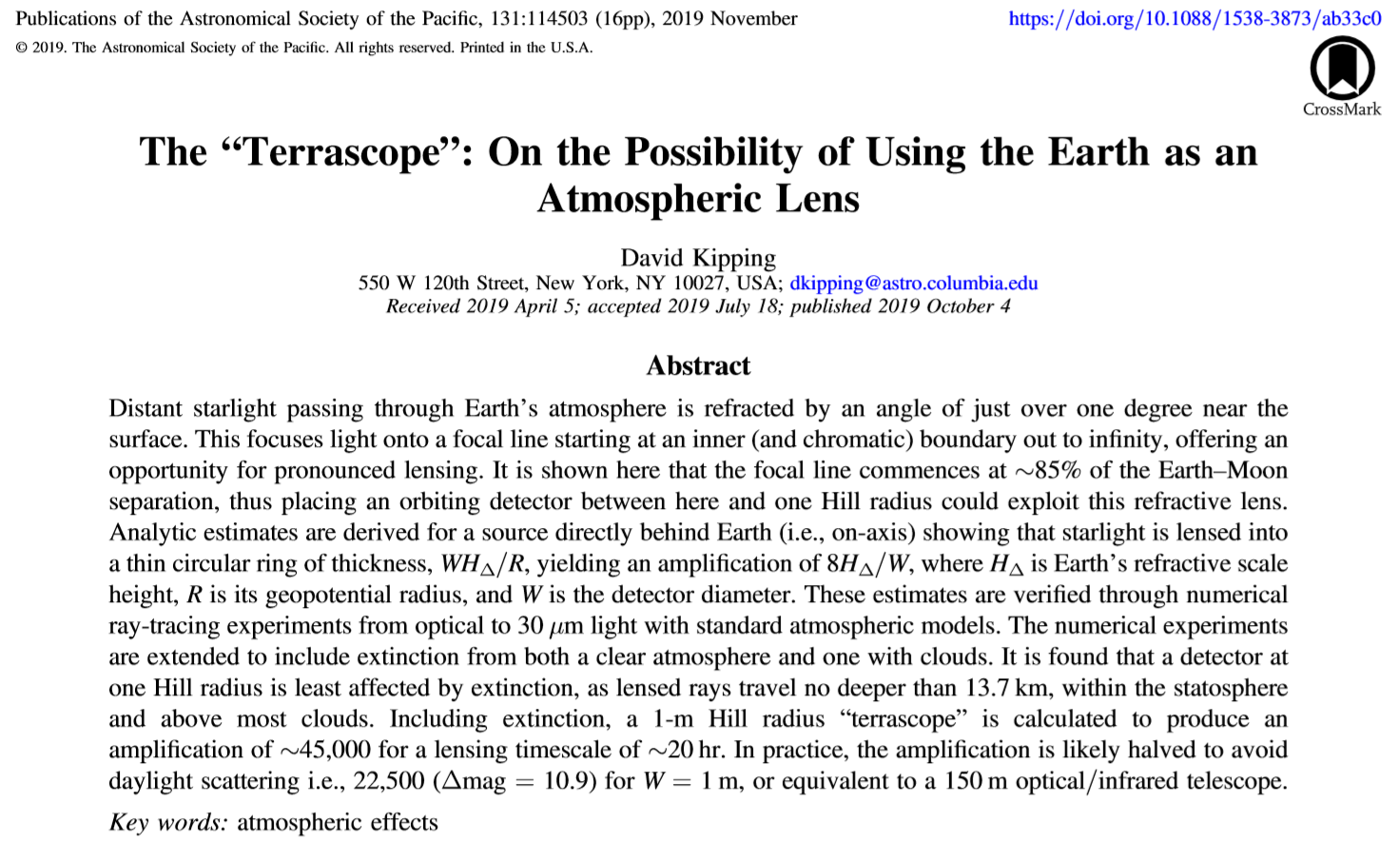 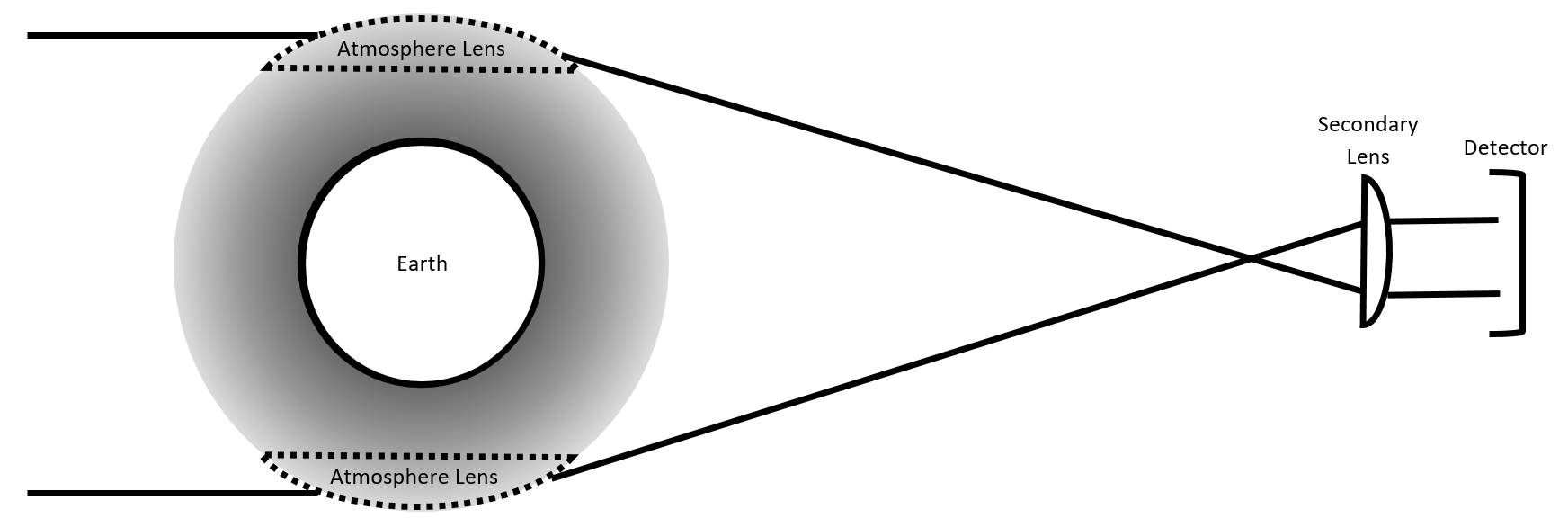 5
Introduction – Terrascope
Earth’s atmosphere
Distance: 1.5 × 106 km
Amplification: 22,500 
Atmospheric effects: extinction coefficients not too severe and clouds avoided if detector is far enough

The simplified model, the proof of concept, seems to work. But what happens when we incorporate complexities?
6
Introduction – Research Questions
Can the Terrascope be a useful telescope, and if so, to what extent?

What assumptions underlie the simplified model of using the Earth’s atmosphere as a telescope?

What effects will diminish the quality of the Terrascope?
7
Geometric Optics – Refraction
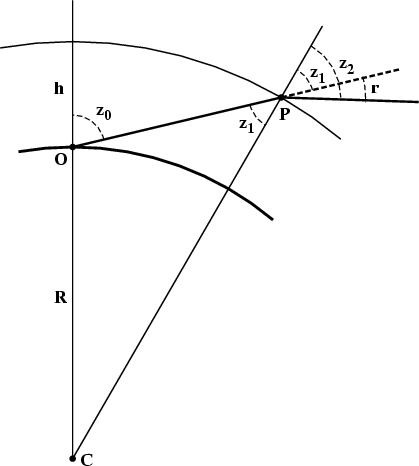 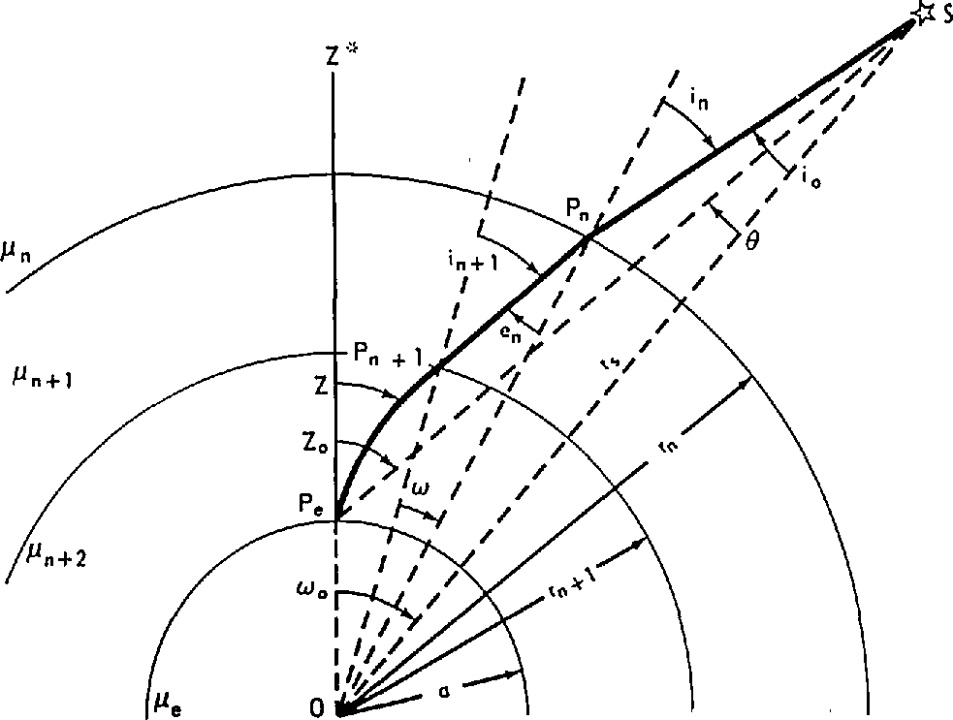 8
Geometric Optics – Ray-Tracing
9
Geometric Optics – Amplification
10
Geometric Optics – Angular Resolution
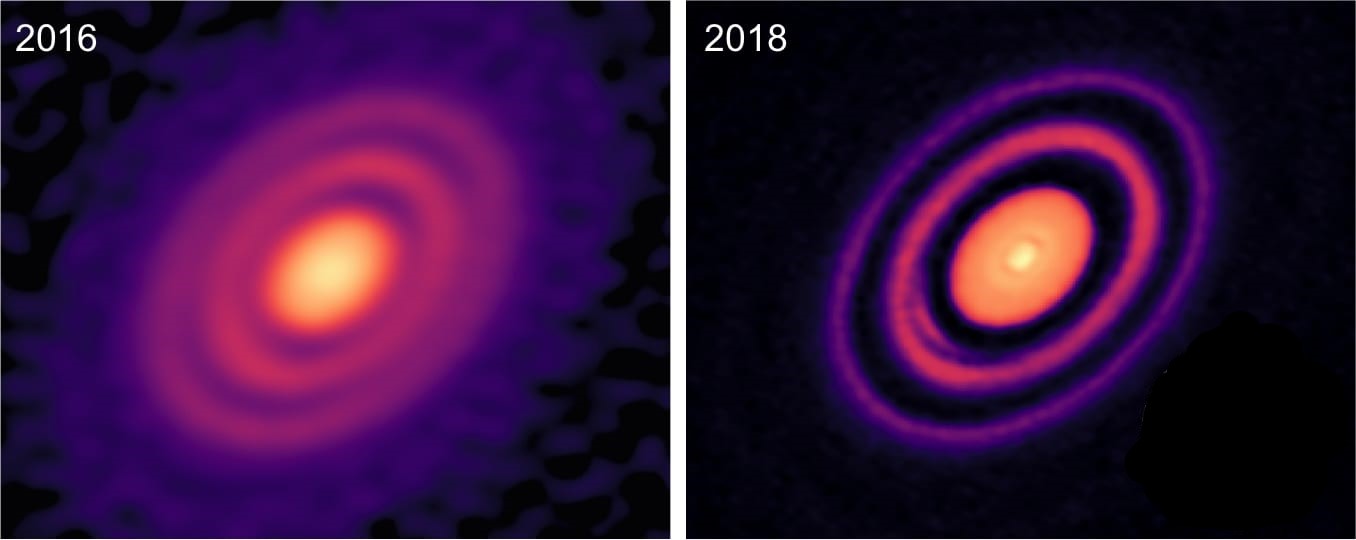 11
Atmospheric Effects
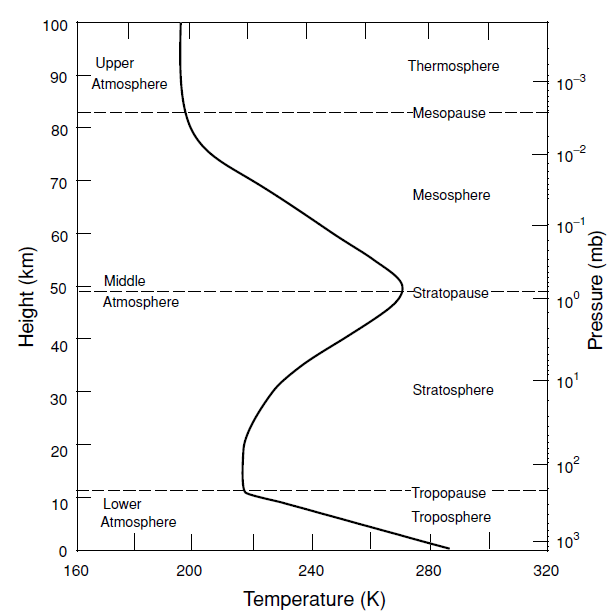 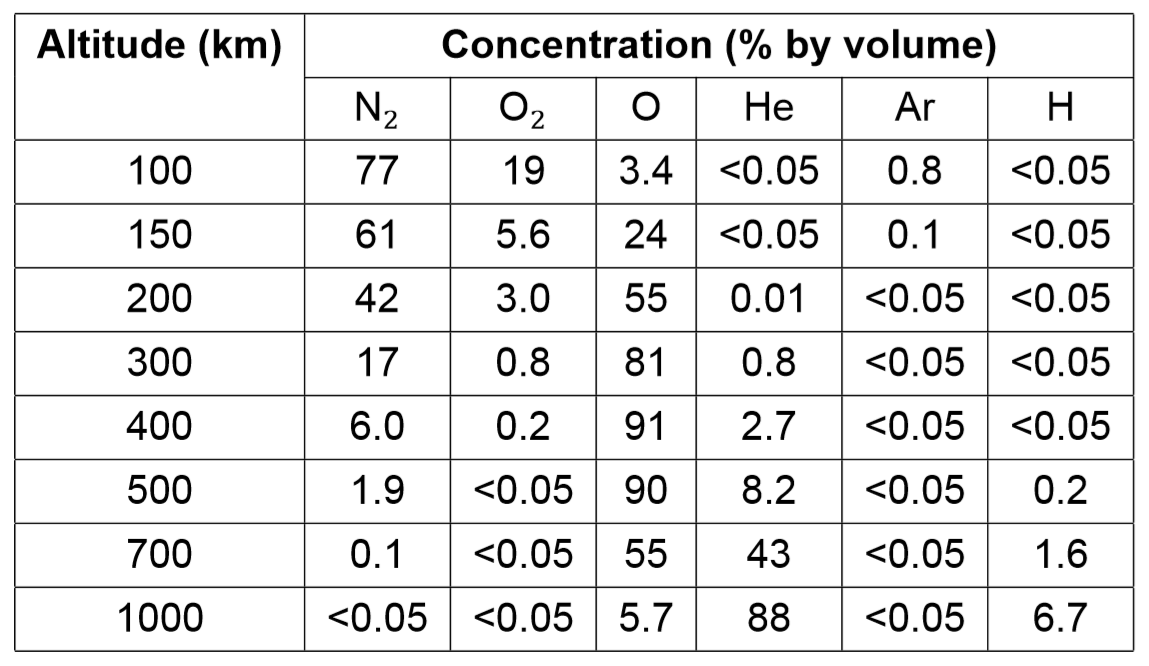 12
Atmospheric Effects – Absorption
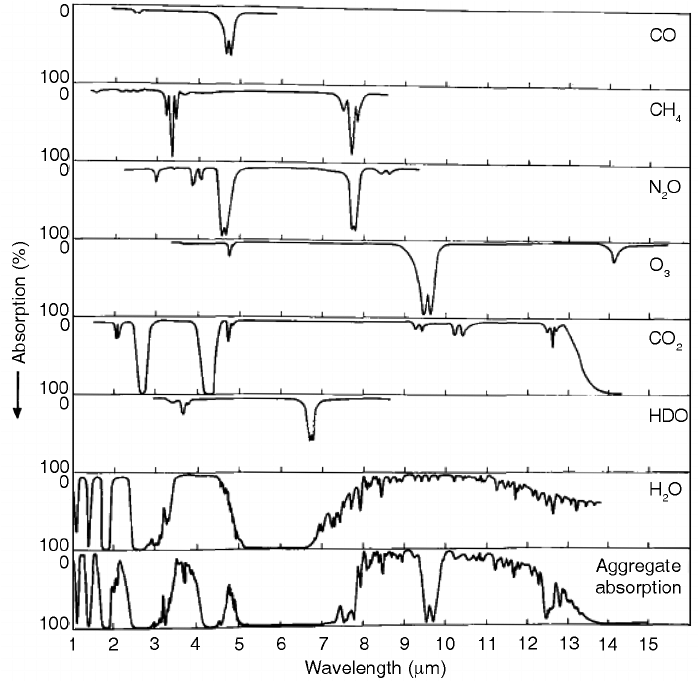 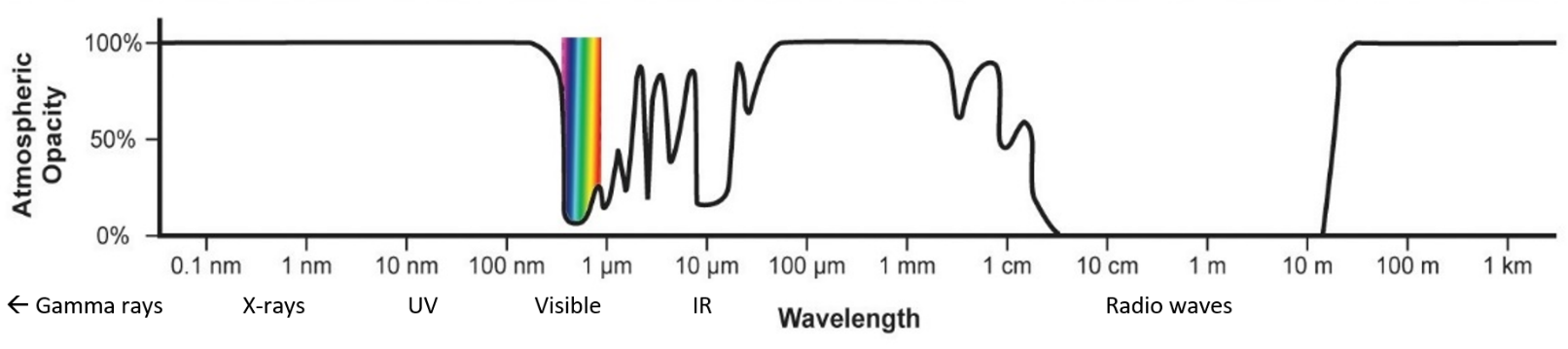 13
Atmospheric Effects – Absorption
Natural line broadening: 
uncertainty in quantum energy states

Doppler broadening: 
Maxwell velocity distribution of gas

Pressure broadening: 
collisions between particles

Power/saturation broadening: 
increased intensity of light
14
Atmospheric Effects – Scattering
15
Atmospheric Effects – Clouds
Rising, cooling air  cools to dew point

Condensation nuclei  water vapour and ice crystals

Altitude dependence

Scattering

Turbulence
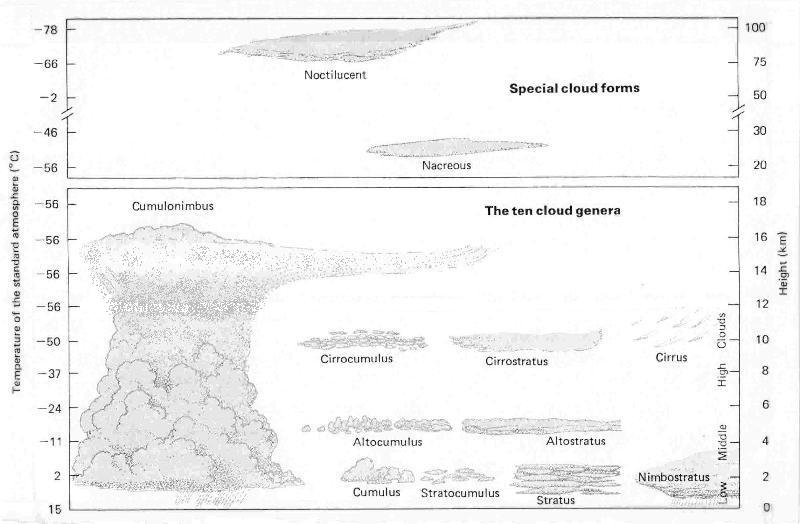 16
[Speaker Notes: Turbulence due to wet, dense air inside the cloud spread unevenly. Rising warm air and other air from outside hits the uneven dense pockets on the inside]
Atmospheric Effects – Turbulence
High Reynold’s number  density to viscosity

Eddies and turbulent cascades

Refractive index fluctuations  

Structure constant used to describe turbulence strength 

Fried parameter used to describe optical quality
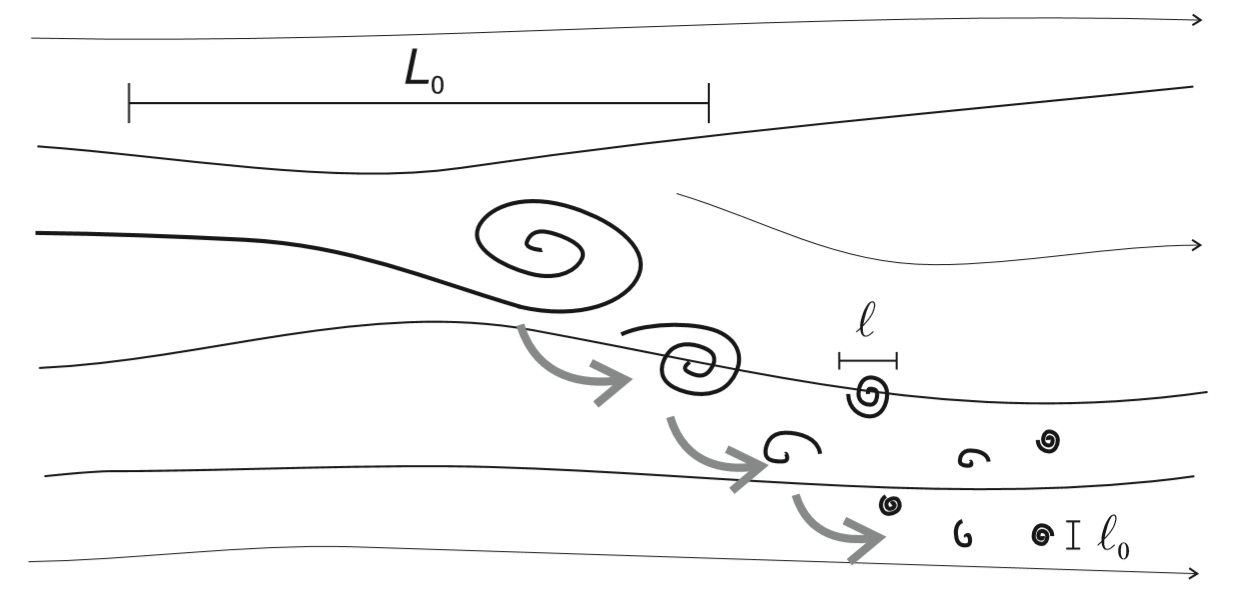 17
Atmospheric Effects – Transmission, Reflection
18
Atmospheric Effects – Airglow
19
Atmospheric Effects - Variability
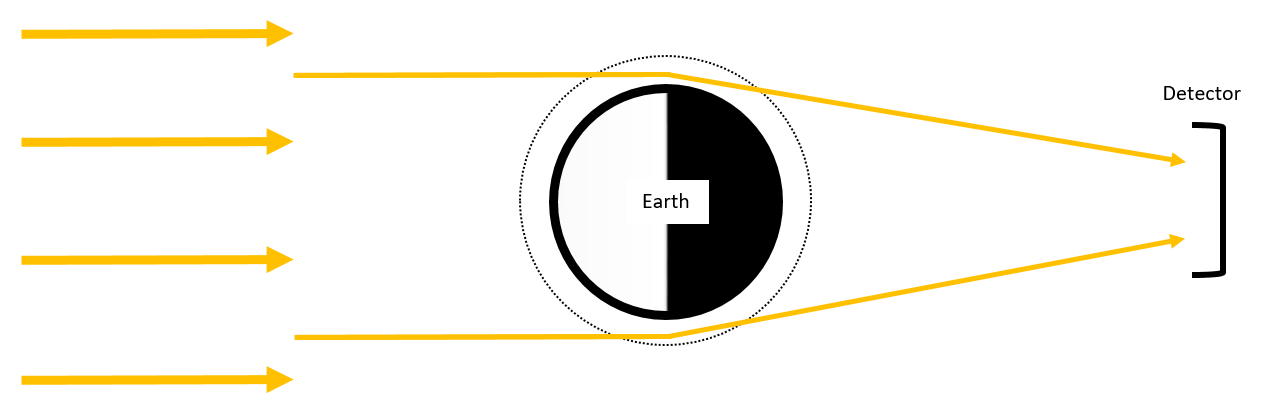 Length scales

Time scales

Position
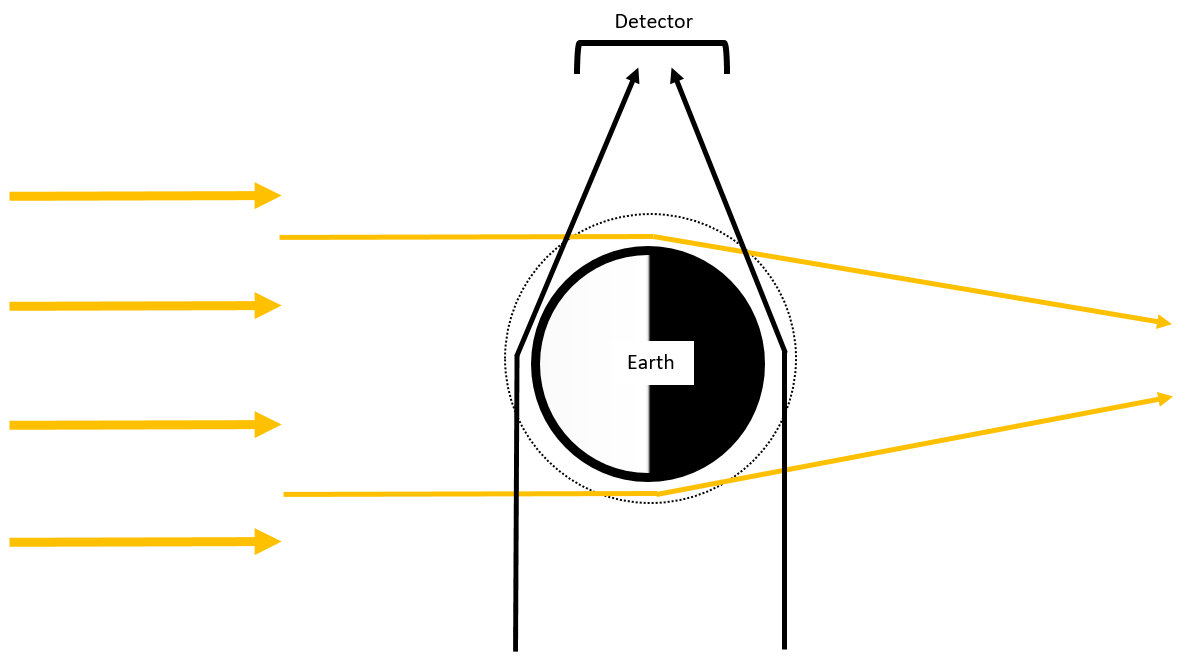 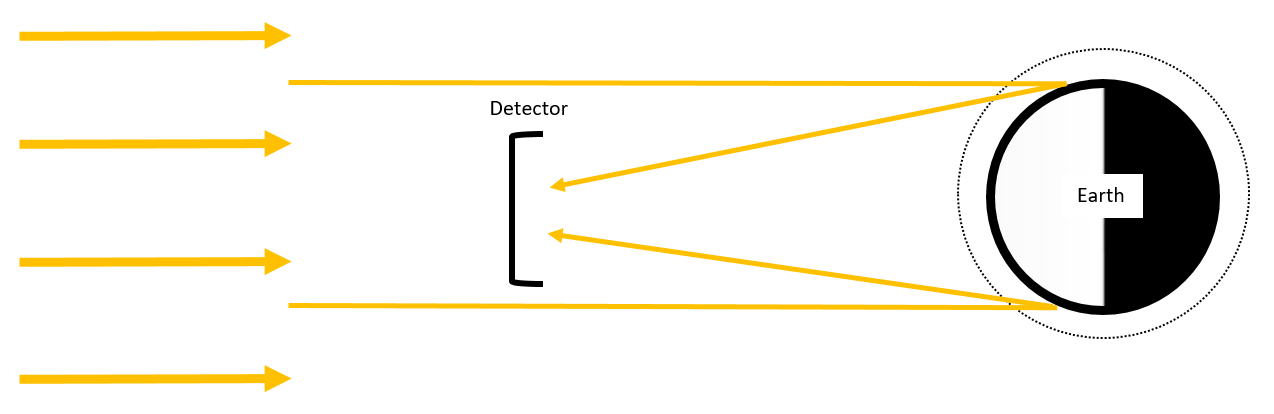 20
Thesis Research
Starting point
On- and off- axis
Symmetry 
Atmospheric TP profiles
Clouds
Turbulence
Airglow
Amplification 
Image
21
Refractive index structure constant
r.i. fluctuations inc with eddy size inc
Eddy temp higher than surrounding air have higher r.i. 

Murty 1979, Laser beam propagation in atmospheric turbulence
22
Thesis Research
23